Bildquelle:  http://www.srf.ch/wissen/technik/raumsonde-rosetta-ist-am-ziel
Raumsonde
Rosetta
Vortrag, Eva Oettinger  -  20.10.2014
Bildquelle:  http://www.srf.ch/wissen/technik/raumsonde-rosetta-ist-am-ziel
Gliederung des Vortrags				          Raumssonde Rosetta, Vortrag von E.Oettinger
Gliederung
Raumsonden allgemein
Steckbrief von Raumsonde „Rosetta“
Transport ins All und Flugbahn
Mission der Rosetta
4.1  Ablauf
4.2  Wissenschaftliche Ziele
4.3  Status quo
Besondere Herausforderungen
Fazit

Quellenangaben
Bildquelle:   http://www.dlr.de/dlr-rosetta/en/Portaldata/7/Resources/portal_news/120204_rosetta_startbereit/rosetta_komet.jpg
1. Raumsonden allgemein	Raumssonde Rosetta, Vortrag von E.Oettinger
Raumsonden allgemein
(Welt-)Raumsonde  
	 unbemannter Flugkörper
	 zu Erkundungszwecken ins Weltall geschickt
Hubble-Teleskop
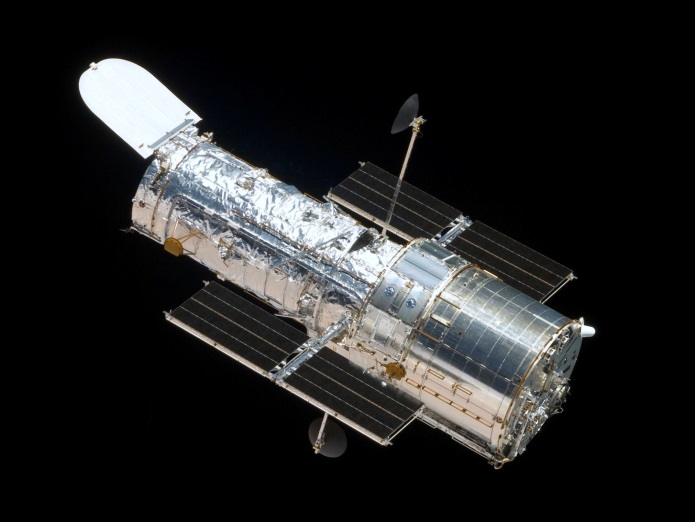 Bildquelle:   

http://de.wikipedia.org/wiki/Hubble_Weltraumteleskop
Rosetta
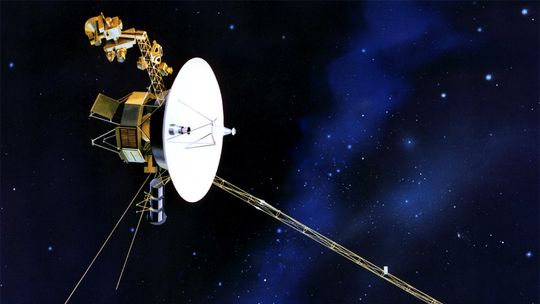 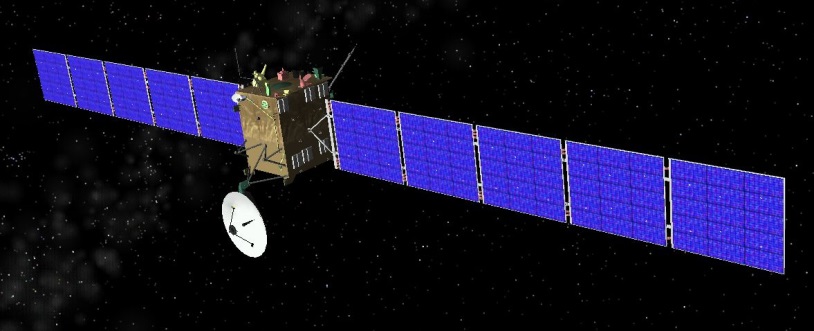 Bildquelle:   

http://de.wikipedia.org/wiki/Rosetta_(Sonde)
Voyager
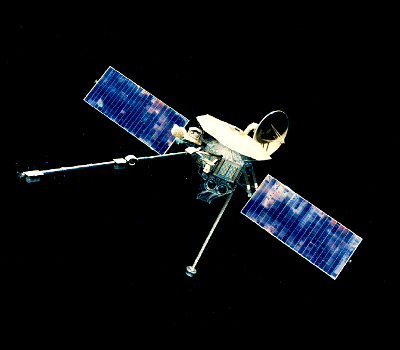 Mariner
Bildquelle:   

http://www.meta-evolutions.de/images/science/mariner-10.jpeg
Bildquelle:   

http://images.zeit.de/wissen/2010-12/voyager-raumsonde/voyager-raumsonde-540x304.jpg
Bildquelle:   http://www.dlr.de/dlr-rosetta/en/Portaldata/7/Resources/portal_news/120204_rosetta_startbereit/rosetta_komet.jpg
2. Steckbrief von Rosetta	Raumssonde Rosetta, Vortrag von E.Oettinger
Steckbrief von Rosetta
Name: ägyptische Hafenstadt Rosette – Entzifferung von Hieroglyphen
Entwicklung: seit 1992, EADS, Astrium in Friedrichshafen
Kosten: 1 Mrd  € für die Raumsonde + 290 Mio €  für den Lander Philae
Startzeit: 2. März 2004, 8.17 MEZ
Startort: Kourou, Französisch-Guyana
Trägerrakete:  Ariane 5G+
Startmasse:  3000 kg
Treibstoff:  1670 kg
Wissenschaftliche Nutzlast:  165 kg
Lander Philae: 100 kg
Missionsdauer:  12 Jahre 
Ziel:  Komet 67P/Tschurjumow-Gerasimenko
Kontrollzentrum:   European Space Operations Center (ESOC), Darmstadt
           außerdem zuständig für Lander Philae: DLR
Bildquelle:  http://www.srf.ch/wissen/technik/raumsonde-rosetta-ist-am-ziel
2. Steckbrief von Rosetta	Raumssonde Rosetta, Vortrag von E.Oettinger
Energieversorgung:  Solarpanelen (2x 14m), insgesamt 64 m² 				                      Leistung 385 … 850 Watt (je nach Sonnenabstand)
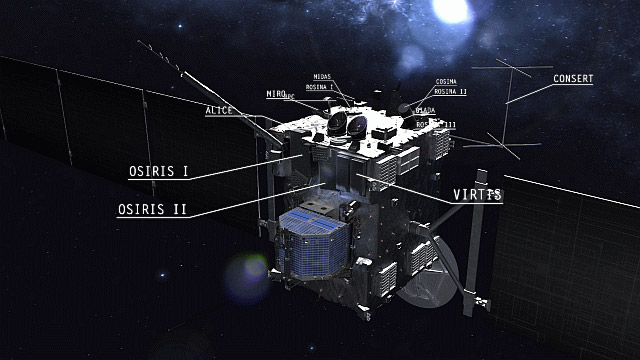 2,80m
UV-Spektrometer
Kamera-System I
2,00m
Experiment zur Kometenkernstruktur
IR-Spektrometer
Kamera-System II
2,10m
Kommunikationsantenne
Lander Philae
Bildquelle:  http://www.srf.ch/wissen/technik/raumsonde-rosetta-ist-am-ziel,    http://lexiko.astronomie.info/komet/rosetta
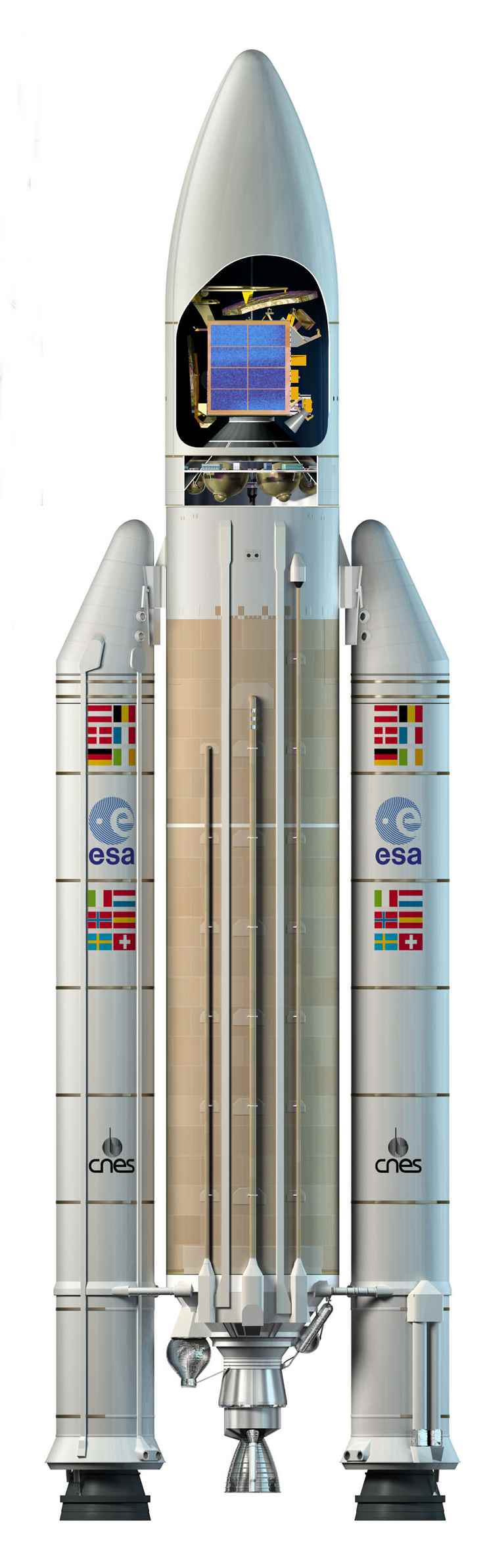 3. Transport ins All und Flugbahn	Raumssonde Rosetta, Vortrag von E.Oettinger
Transport ins All und Flugbahn
Ariane 5G+
Rakete
Bildquelle: http://www.capcomespace.net/dossiers/espace_europeen/ariane/2002-2009/2004%20ariane5%20G+.jpg
3. Transport ins All und Flugbahn	Raumssonde Rosetta, Vortrag von E.Oettinger
Abbremsung auf 
„nur“ 55000 km/h

fast 17 Stunden Brenndauer der Triebwerke
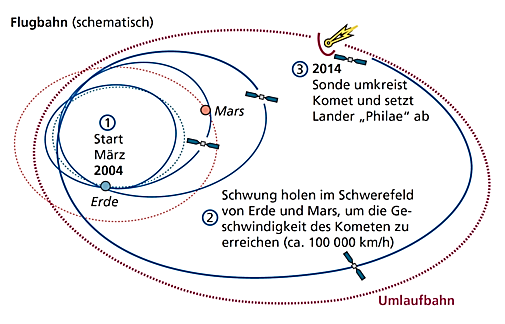 Swing By Manöver
Bildquellehttp://www.goettinger-tageblatt.de/var/storage/images/gt-et/nachrichten/wissen/wissen-vor-ort/esa-raumsonde-rosetta-wird-nach-ueber-zwei-jahren-geweckt/73799809-1-ger-DE/ESA-Raumsonde-Rosetta-wird-nach-ueber-zwei-Jahren-geweckt_ArtikelQuer.png
4. Mission Rosetta 	Raumssonde Rosetta, Vortrag von E.Oettinger
Mission der Rosetta
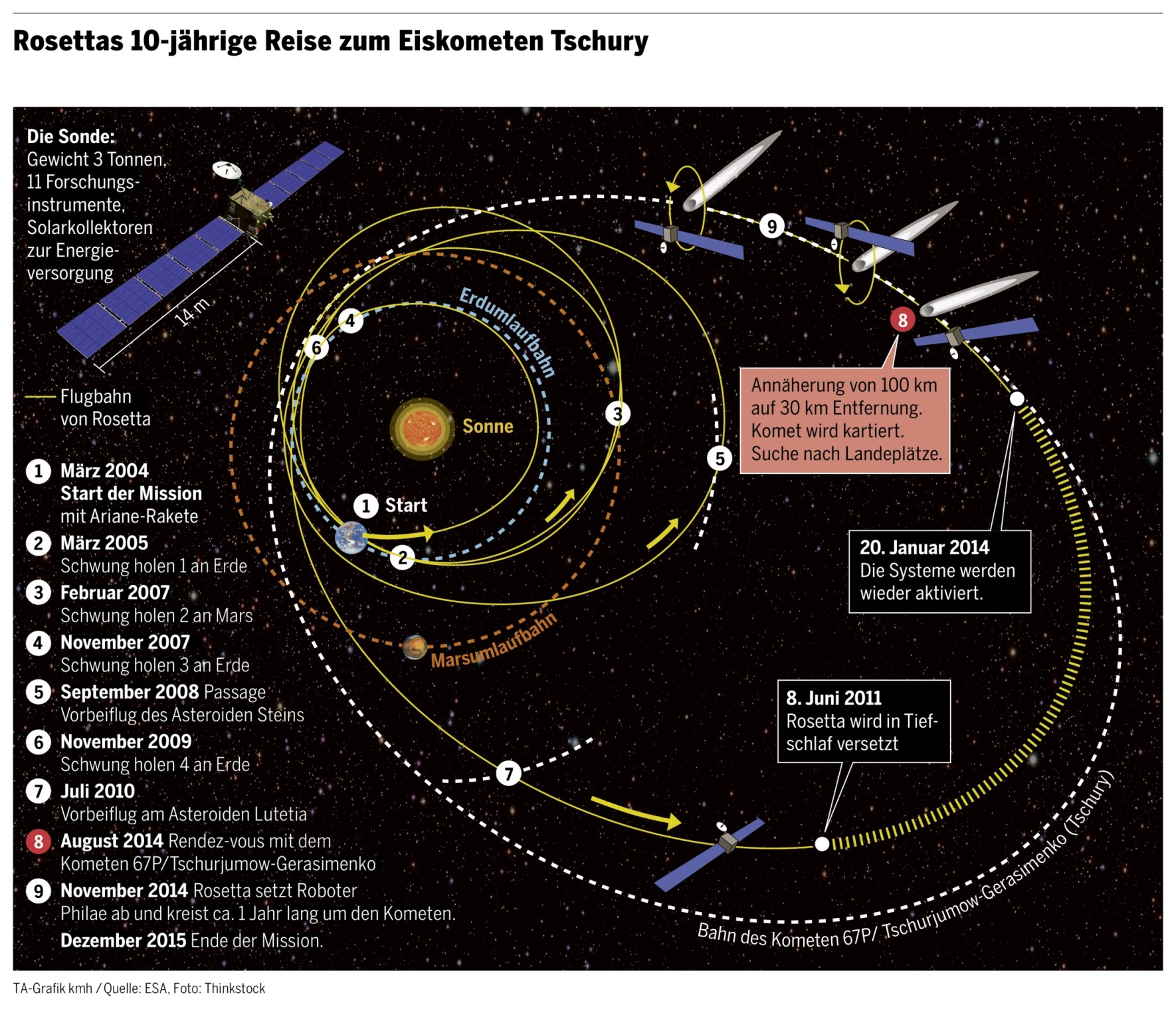 Bildquelle: http://files.newsnetz.ch/upload//4/0/40771.jpg
4.1Mission Rosetta – Ablauf	Raumssonde Rosetta, Vortrag von E.Oettinger
Ablauf
Komet 67P
Tschurjumow-Gerasimenko
Umkreisen & Kartierung des Kometen
Landeplatz für Lander Philae festlegen
Bildquelle:   http://www.esa.int/spaceinimages/Images/2014/09/Rosetta_and_Philae_at_comet2
4.2Mission Rosetta – Ablauf	Raumssonde Rosetta, Vortrag von E.Oettinger
Landung von Lander Philae 
		          auf dem Kometen

     Beobachtungen & Analysen 
                    bis Dez. 2015
Komet 67P
Tschurjumow-Gerasimenko
Bildquelle:   http://img.welt.de/img/weltraum/crop132686081/5036931697-ci3x2l-w900/KINA-Rosetta-hat-einen-Landeplatz-gefunden.jpg
4.2 Mission Rosetta – wissenschaftliche Ziele	Raumssonde Rosetta, Vortrag von E.Oettinger
Wissenschaftliche Ziele
Kometen = „Zeugen der Entstehung unseres Sonnensystems“
	 Rückschlüsse auf chemische & Isotopenzusammensetzung 		     unseres frühen Sonnensystems

Begleitung des Kometen während seiner „aktiven Phase “
	 Erkenntnisse über Kometen, Koma, Kern und Schweif
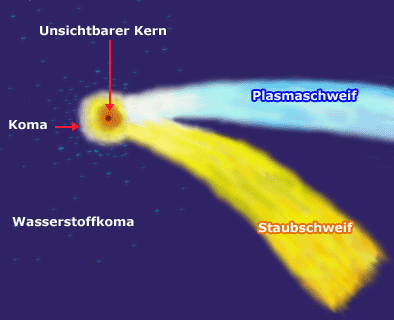 Messung des Gravitationspotentials
	 interessant, weil keine Kugelform

Kometenumkreisung statt Vorbeiflug
	 zum ersten Mal in der Raumfahrt
Bildquelle:   http://www.dlr.de/dlr-rosetta/en/Portaldata/7/Resources/portal_news/120204_rosetta_startbereit/rosetta_komet.jpg
4.3 Mission Rosetta – Status quo	Raumssonde Rosetta, Vortrag von E.Oettinger
Status quo
Raumsonde ist „aufgewacht“ aus „Winterschlaf“
Raussonde ist ca. 405 Mio. km von der Erde entfernt
Abbremsung auf ca. 55000 km/h ist gelungen

Flugbahn parallel zum Kometen
Gleichzeitige Umkreisung des Kometen
	 Abstand zum Kometen: 30 km  
		 Reduktion bis auf 10 km muss erfolgen

 Überwachung von Darmstadt aus 
		 Funksignale benötigen 28 Minuten zur Erde
Bildquelle:   http://img.welt.de/img/hessen/crop130953655/8976935554-ci3x2l-w900/urn-newsml-dpa-com-20090101-140806-99-06434-large-4-3.jpg
4.3 Mission Rosetta – Status quo	Raumssonde Rosetta, Vortrag von E.Oettinger
Selfie von Rosetta und 67P/Tschurjumow-Gerasimenko …
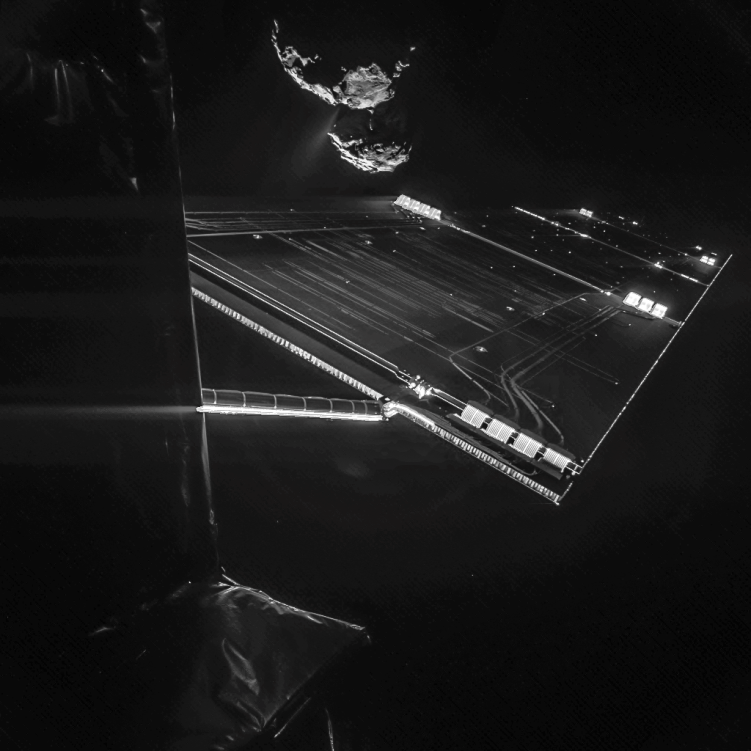 Aufnahmedatum: 14. Oktober 2014
Bildquelle:    http://www.srf.ch/wissen/technik/raumsonde-rosetta-ist-am-ziel
4.3 Mission Rosetta – Status quo	Raumssonde Rosetta, Vortrag von E.Oettinger
Erste Aufnahmen von 67P/Tschurjumow-Gerasimenko …
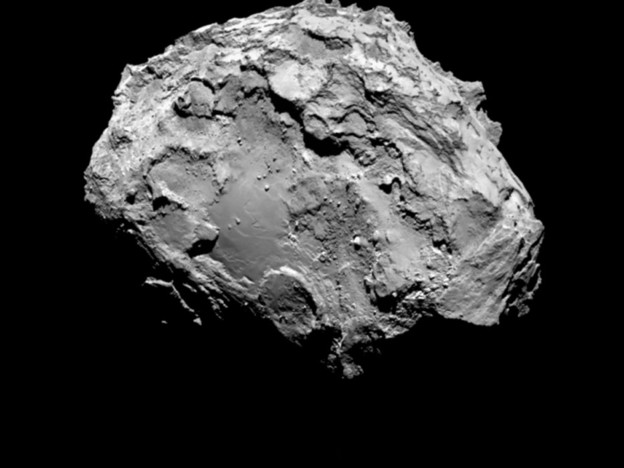 Bildquelle:    http://www.srf.ch/wissen/technik/raumsonde-rosetta-ist-am-ziel
4.3 Mission Rosetta – Status quo	Raumssonde Rosetta, Vortrag von E.Oettinger
Erste Aufnahmen von 67P/Tschurjumow-Gerasimenko …
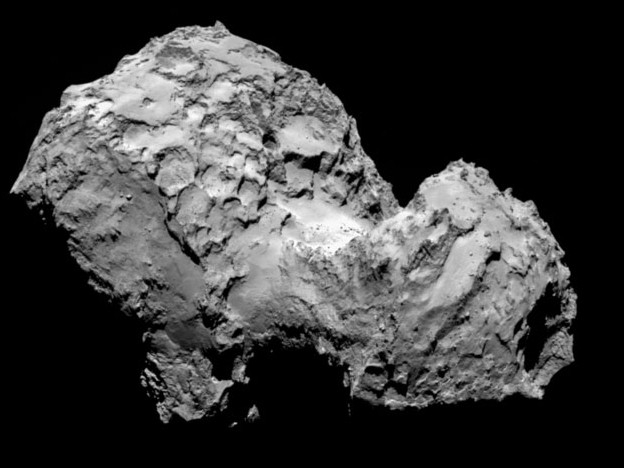 Bildquelle:    http://www.srf.ch/wissen/technik/raumsonde-rosetta-ist-am-ziel
5. Besondere Herausforderungen 	Raumssonde Rosetta, Vortrag von E.Oettinger
Besondere Herausforderungen
„Winterschlaf“ der Raumsonde
Novum für Missionen jenseits der Marsumlaufbahn
Deep Space Hibernation
Geringe verfügbare Solarleistung nur für „Lebenserhaltung“ von Bordcomputer, einige Heizelemente für die wissenschaftliche Nutzlast
   
 geeigneter Landeplatz für Lander Philae finden

 Manövrierung
	      Solarpanels benötigen Sonne, also nur bei bestimmtem Sonnenstand
 	      zeitliche Verzögerung von 2x28 Minuten! 

 Strahlungsdruck der Sonne

 Probleme durch Koma des Kometen
	      Teilchenstrom    Abbremsung der Sonde
	      Gezeitenkraft der Sonne
Bildquelle:  http://www.srf.ch/wissen/technik/raumsonde-rosetta-ist-am-ziel
6. Fazit    	Raumssonde Rosetta, Vortrag von E.Oettinger
Fazit
Spannende Mission, weil …
	… so vieles bei dieser Mission noch nie getestet werden konnte.
	… die Sonde erfolgreich aus dem „Winterschlaf“ geweckt werden konnte.

  Wir sind am „Puls der Zeit“, weil …
	… die Informationen über Rosetta in Darmstadt zusammenlaufen.
	… es sich vornehmlich um ein europäisches Projekt von 15 Nationen 	    handelt.
Bildquelle:  http://www.srf.ch/wissen/technik/raumsonde-rosetta-ist-am-ziel
Quellenverzeichnis
http://www.srf.ch/wissen/technik/raumsonde-rosetta-ist-am-ziel
http://www.braunschweiger-zeitung.de/img/Wissenschaft/crop1305078/9707569090-cwide-w472/Rosetta-spacecraft.jpg
http://img.welt.de/img/hessen/crop130953655/8976935554-ci3x2l-w900/urn-newsml-dpa-com-20090101-140806-99-06434-large-4-3.jpg
http://bilder.bild.de/fotos-skaliert/rosetta-ablauf-40177250-hf-37129236/2,w=559,c=0.bild.jpg
http://www.berliner-zeitung.de/image/view/2014/7/6/28050470,28444156,dmData,kometenj%25C3%25A4ger.png
http://www.vol.at/2014/08/gra1.jpg
http://www.esa.int/spaceinimages/Images/2014/09/Rosetta_and_Philae_at_comet2
http://www.space-airbusds.com/de/nachrichten/gute-nacht-rosetta-schlaf%C2%B4gut.html       
http://www.dlr.de/dlr-rosetta/en/desktopdefault.aspx/tabid-242/382_read-2676/gallery-1/gallery-1/216_read-3/
http://www.dlr.de/dlr-rosetta/en/Portaldata/7/Resources/missionsbilder_allg/ros_kom2.jpg
http://www.dlr.de/dlr-rosetta/en/Portaldata/7/Resources/portal_news/120204_rosetta_startbereit/rosetta_komet.jpg
http://www.dlr.de/rosetta/en/desktopdefault.aspx/tabid-242/382_read-2676/gallery-1/gallery_read-Image.7.1278/     
http://www.wz-net.de/wz_28_109773687-1-56316_ESA-Sonde-Rosetta-wird-in-Tiefschlaf-versetzt.html    
http://images.zeit.de/wissen/2010-12/voyager-raumsonde/voyager-raumsonde-540x304.jpg
http://www.first-moon.de/Graphics_big/10106.jpg
http://www.plani.ch/presse/CassiniSaturn.jpg
http://www.meta-evolutions.de/images/science/mariner-10.jpeg
http://d1.stern.de/bilder/stern_5/wissen/2014/KW03/Rosetta_fitwidth_489.jpg
http://img.welt.de/img/weltraum/crop132686081/5036931697-ci3x2l-w900/KINA-Rosetta-hat-einen-Landeplatz-gefunden.jpg
http://www.goettinger-tageblatt.de/var/storage/images/gt-et/nachrichten/wissen/wissen-vor-ort/esa-raumsonde-rosetta-wird-nach-ueber-zwei-jahren-geweckt/73799809-1-ger-DE/ESA-Raumsonde-Rosetta-wird-nach-ueber-zwei-Jahren-geweckt_ArtikelQuer.png
http://i.prod.nzzdali.ch/eos/v2/image/view/643/-/text/inset/233e92a2/1.18221681.1389784048.jpg
http://upload.wikimedia.org/wikipedia/commons/thumb/8/8c/Cut_drawing_of_an_Ariane_5_GS_DE.svg/2000px-Cut_drawing_of_an_Ariane_5_GS_DE.svg.png
http://www.capcomespace.net/dossiers/espace_europeen/ariane/2002-2009/2004%20ariane5%20G+.jpg
http://abenteuer-universum.de/plan/koaufbau.gif
http://www.esa.int/Our_Activities/Space_Science/Rosetta/The_Rosetta_orbiter
http://www.esa.int/var/esa/storage/images/esa_multimedia/images/2013/10/rosetta_mission_milestones/13065019-1-eng-GB/Rosetta_mission_milestones.jpg
http://blogs.esa.int/rosetta/files/2013/11/IMAG3481.jpg
http://polpix.sueddeutsche.com/polopoly_fs/1.1866819.1390207216!/httpImage/image.jpg_gen/derivatives/900x600/image.jpg
http://www.gymnasium-wellingdorf.de/wp-content/uploads/2014/01/rosetta.jp
http://www.raumfahrer.net/news/images/landealauf_philae_aktivitaeten_big.jpg
http://files.newsnetz.ch/upload//4/0/40771.jpg
http://sci.esa.int/where_is_rosetta/
Danke für Eure
Aufmerksamkeit!
Bildquelle:  http://www.srf.ch/wissen/technik/raumsonde-rosetta-ist-am-ziel